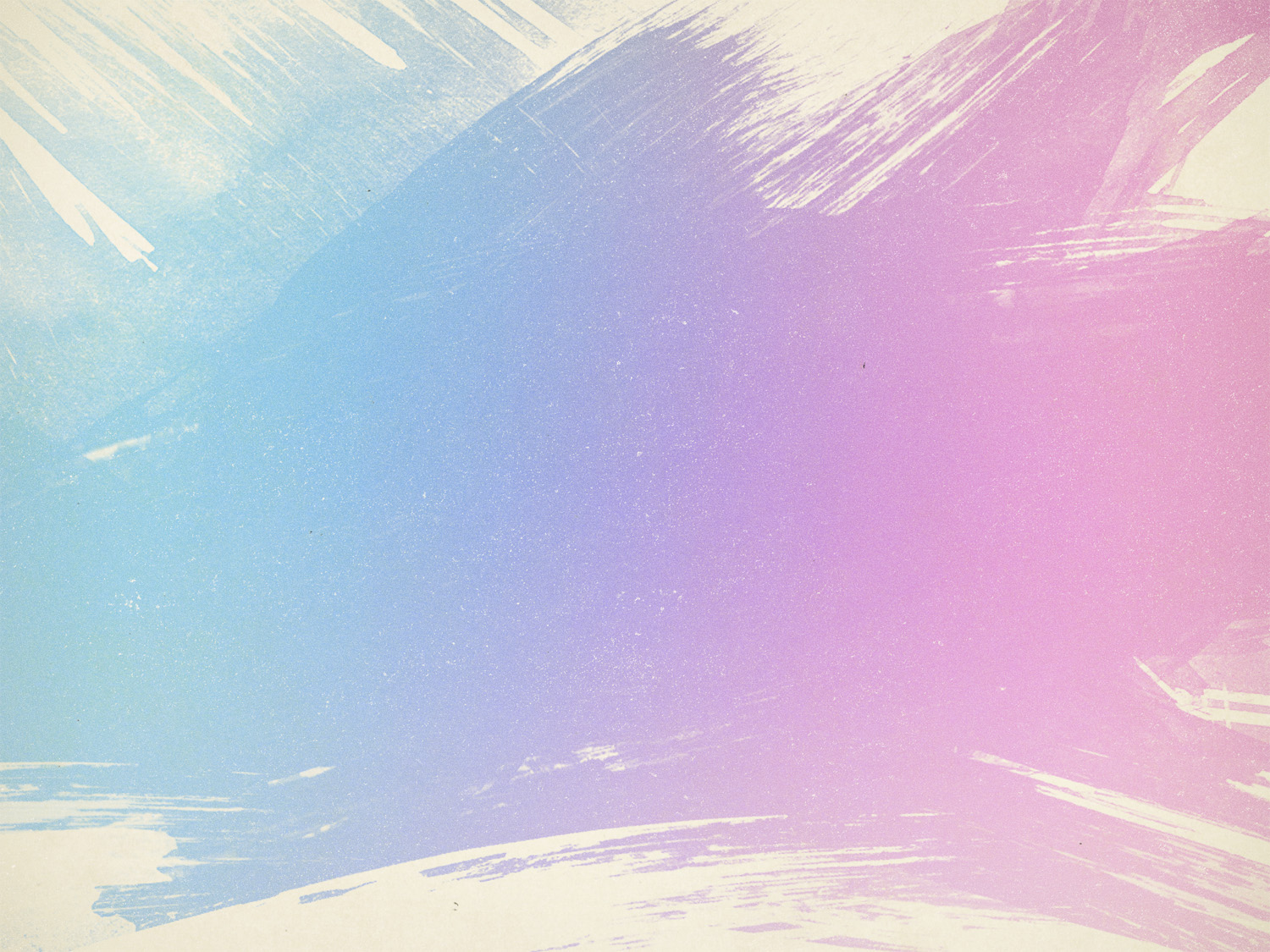 60,903,355
abortions in the US since 1973
1,515,991,850
abortions in the world since 1980
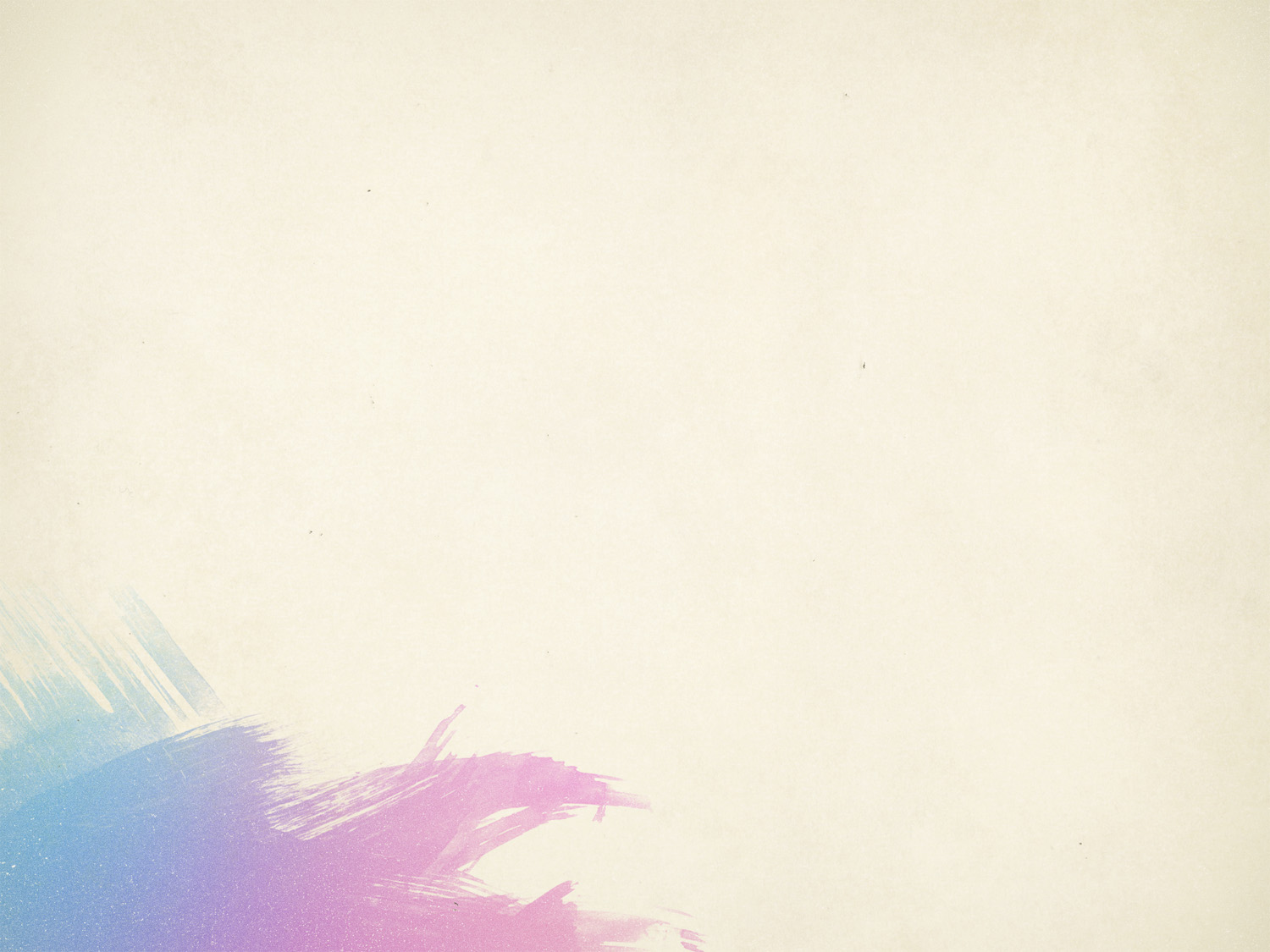 “We need not resolve the difficult question of when life begins. When those trained in the perspective disciplines of medicine, philosophy, and theology are unable to arrive at any consensus, the judiciary at this point in the development of man’s knowledge is not in a position to speculate as to the answer.”

- Justice Harry Blackmun
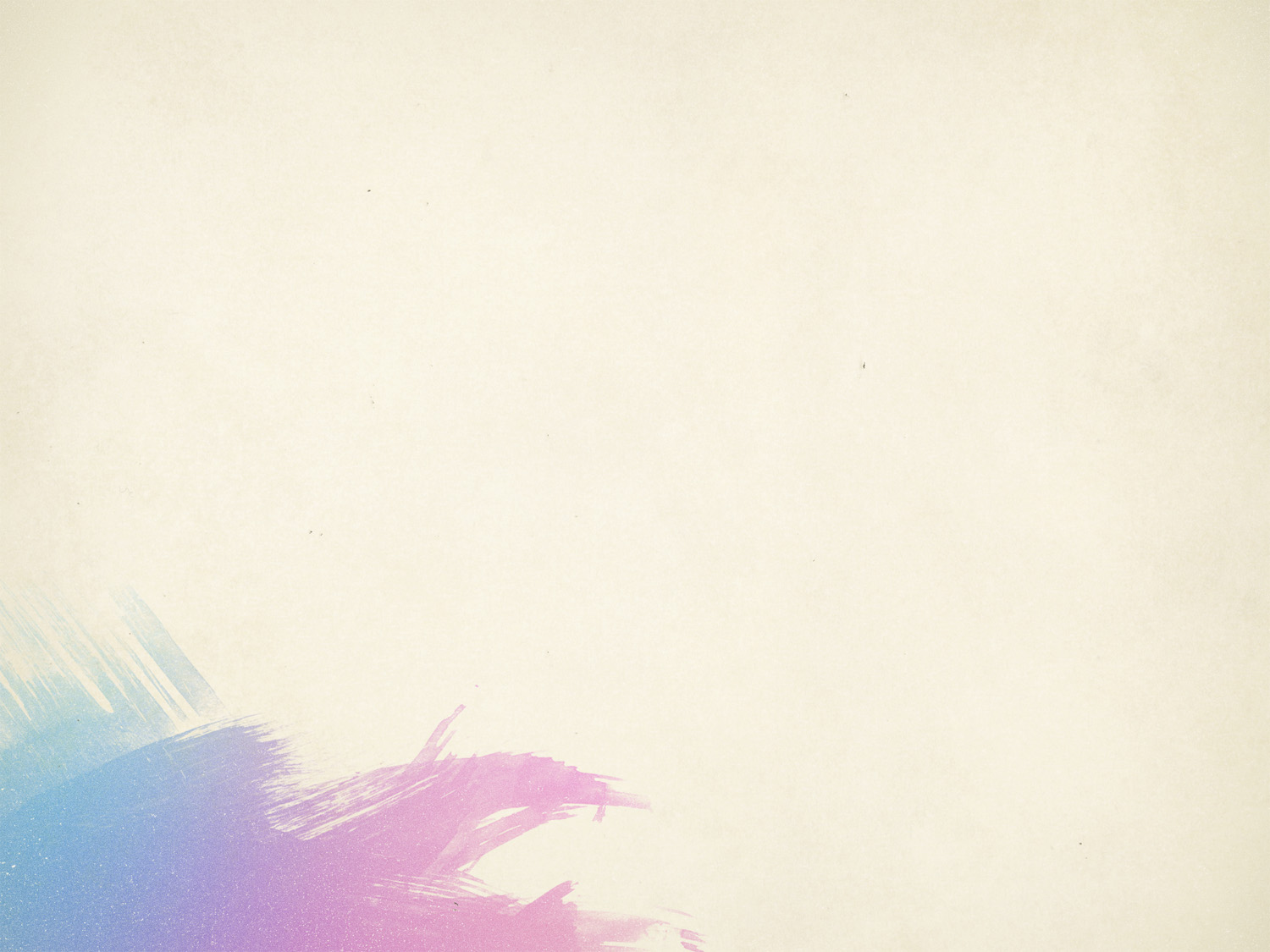 “Physicians, biologists, and other scientists agree that conception marks the beginning of the life of a human being - a being that is alive and is a member of the human species. There is overwhelming agreement on this point in countless medical, biological, and scientific writings.” 

						- Subcommittee on Separation of Powers to 						Senate Judiciary Committee S-158, Report, 						97th Congress, 1st Session, 1981
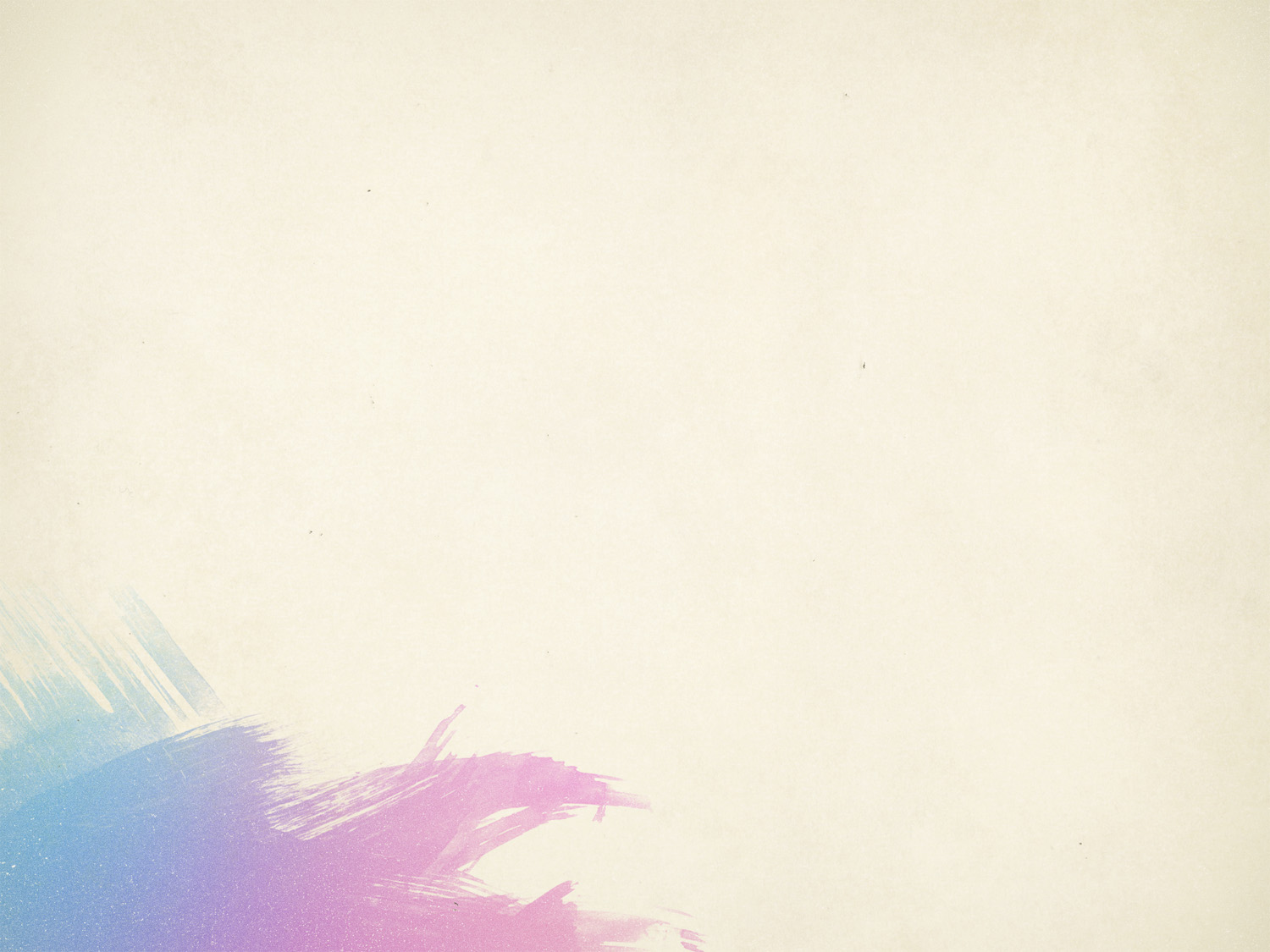 GOD FASHIONS HIS CREATION

Job 10:8-12  

8 Your hands fashioned and made me,    and now you have destroyed me altogether.9 Remember that you have made me like clay;    and will you return me to the dust?10 Did you not pour me out like milk    and curdle me like cheese?11 You clothed me with skin and flesh,    and knit me together with bones and sinews.
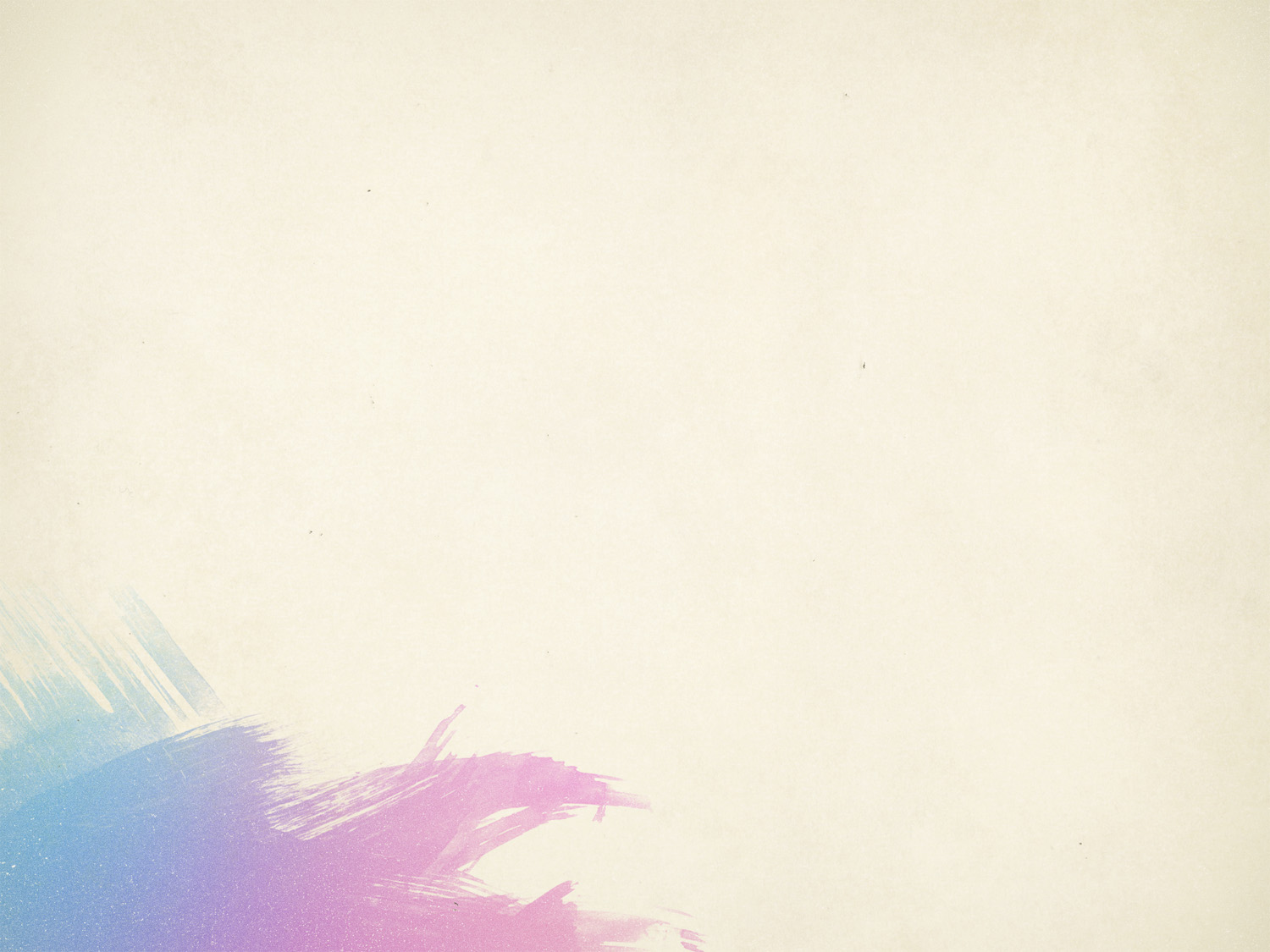 GOD FASHIONS HIS CREATION

Psalm 139:13-14

13 For you formed my inward parts;
     you knitted me together in my mother's womb.
14 I praise you, for I am fearfully and wonderfully made. 
	Wonderful are your works;
     my soul knows it very well.
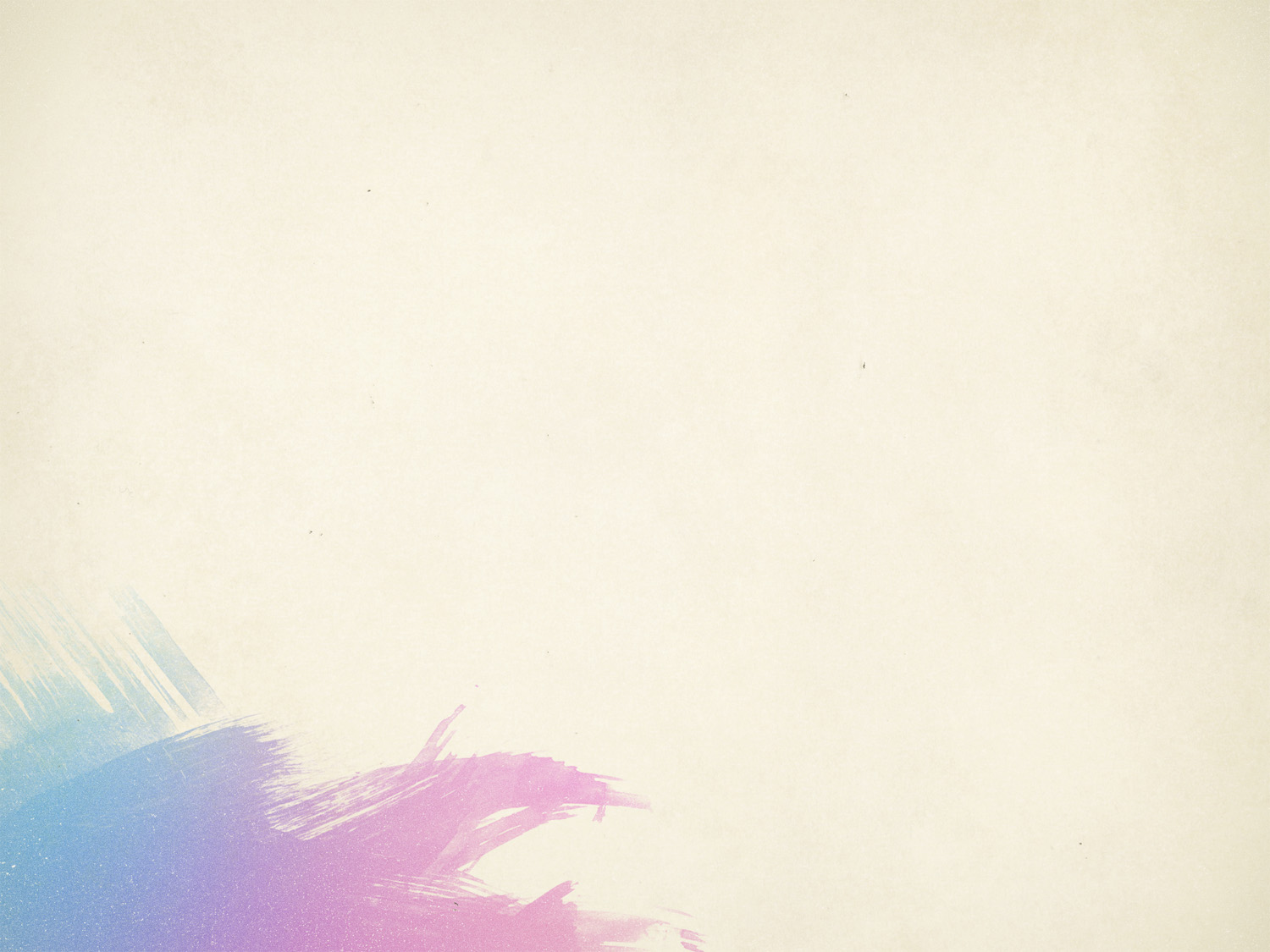 GOD FASHIONS HIS CREATION

Psalm 139:15-16

15 My frame was not hidden from you,
	when I was being made in secret,
     intricately woven in the depths of the earth.
16 Your eyes saw my unformed substance;
	in your book were written, every one of them,
     the days that were formed for me,
     when as yet there was none of them.
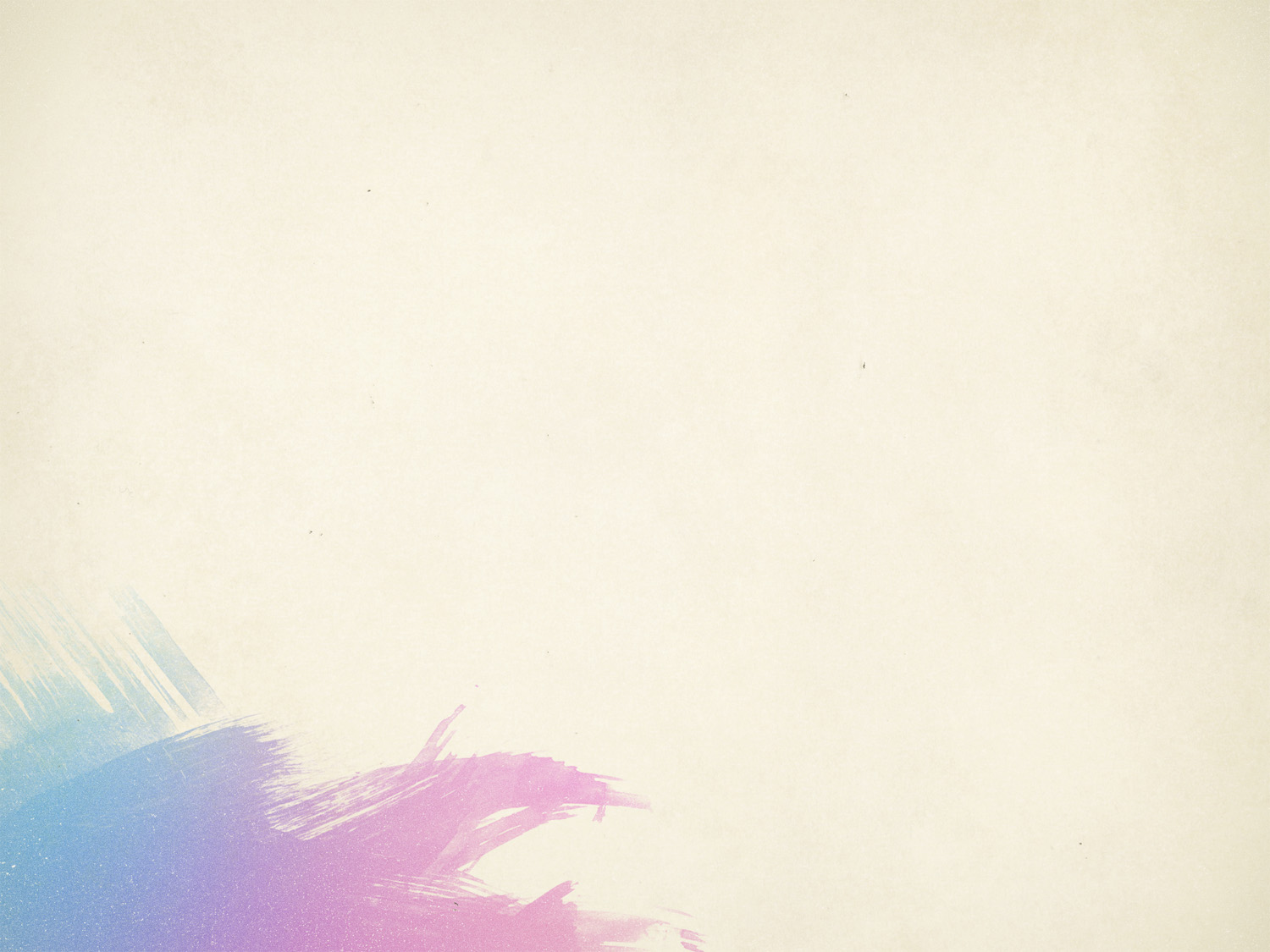 GOD HAS A RELATIONSHIP 
WITH HIS CREATION 

Jeremiah 1:4-5 

4 Now the word of the Lord came to me, saying,
5 “Before I formed you in the womb I knew you,
	and before you were born I consecrated you;
	I appointed you a prophet to the nations.”
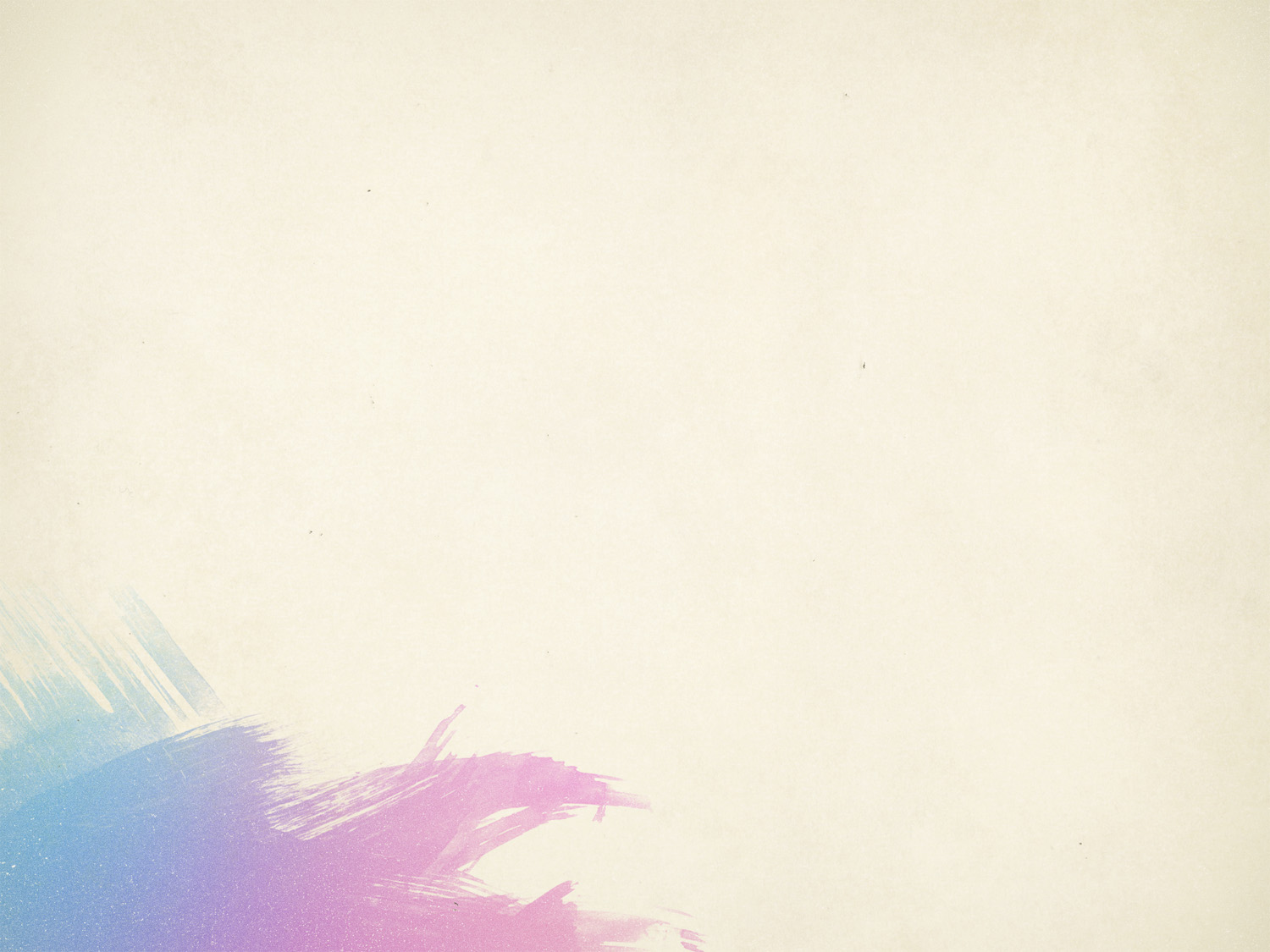 GOD HAS A RELATIONSHIP 
WITH HIS CREATION 

Isaiah 49:1

Listen to me, O coastlands,
    and give attention, you peoples from afar.
The Lord called me from the womb,
    from the body of my mother he named my name.
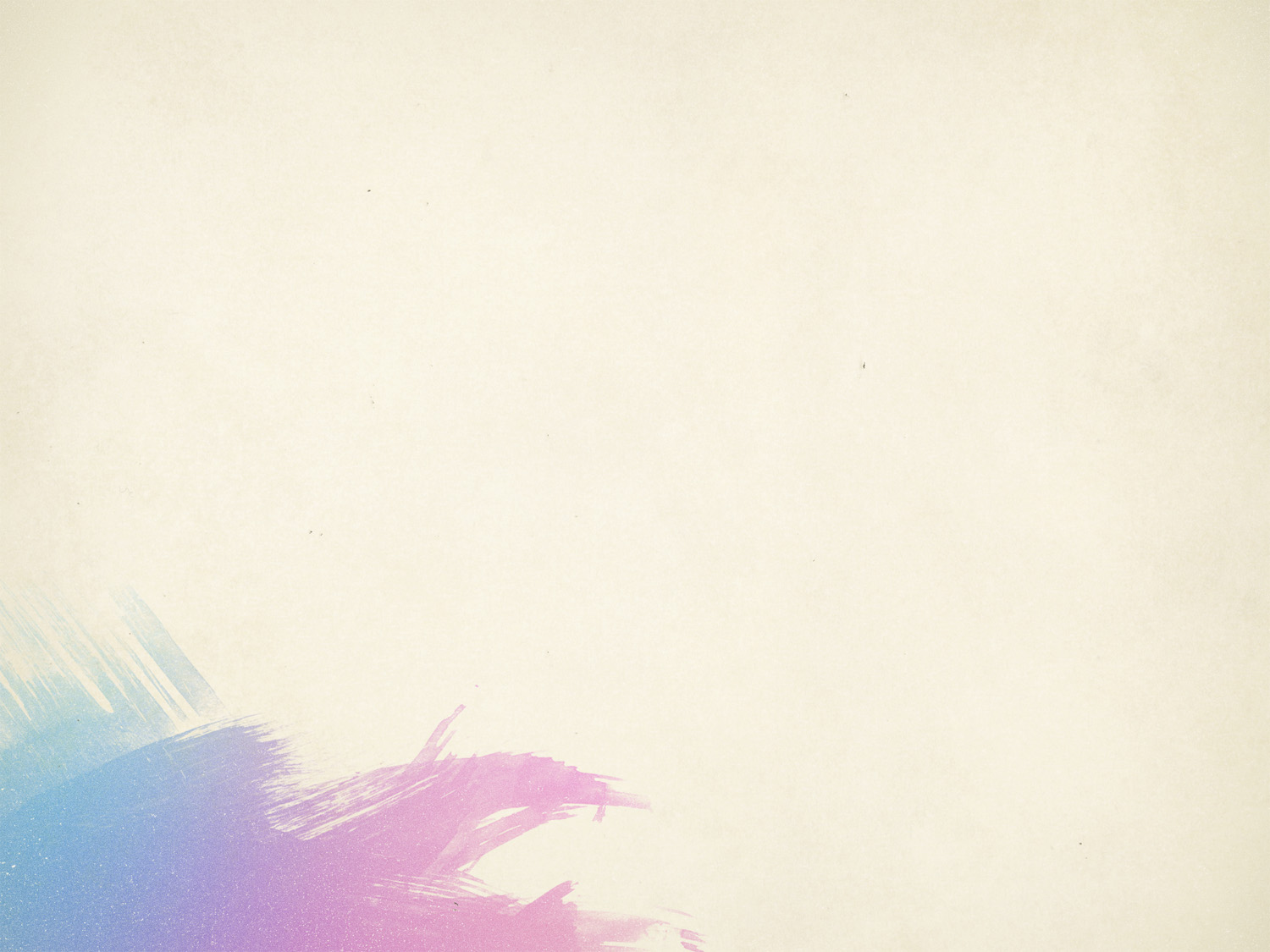 HUMAN LIFE IS 
IN THE WOMB

Exodus 21:22-25 

22 “When men strive together and hit a pregnant woman, so that her children come out, but there is no harm, the one who hit her shall surely be fined, as the woman's husband shall impose on him, and he shall pay as the judges determine. 23 But if there is harm, then you shall pay life for life, 24 eye for eye, tooth for tooth, hand for hand, foot for foot, 25 burn for burn, wound for wound, stripe for stripe.
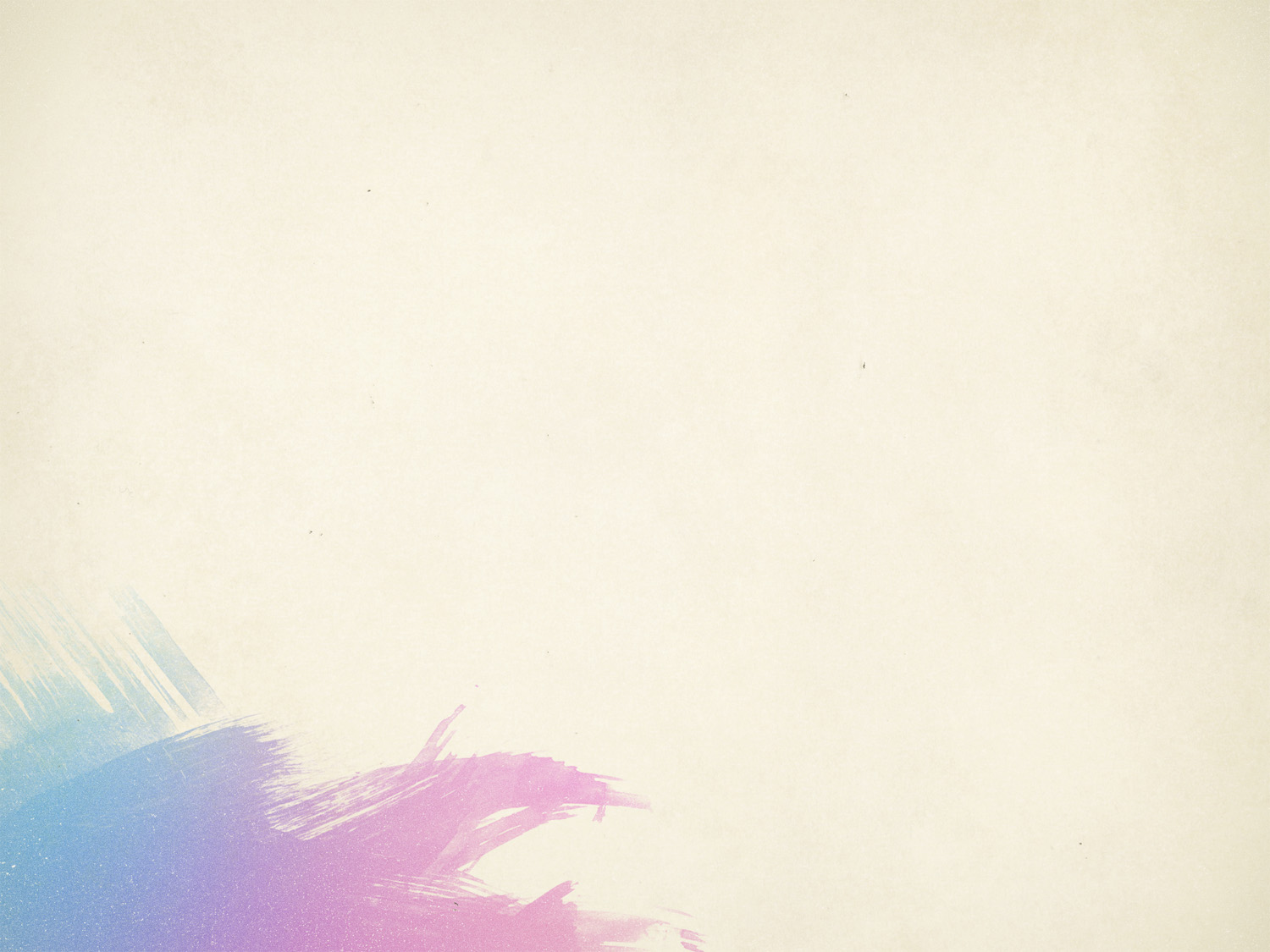 HUMAN LIFE IS CREATED 
IN THE IMAGE OF GOD

Genesis 1:26a 

Then God said, “Let us make man in our image, after our likeness.
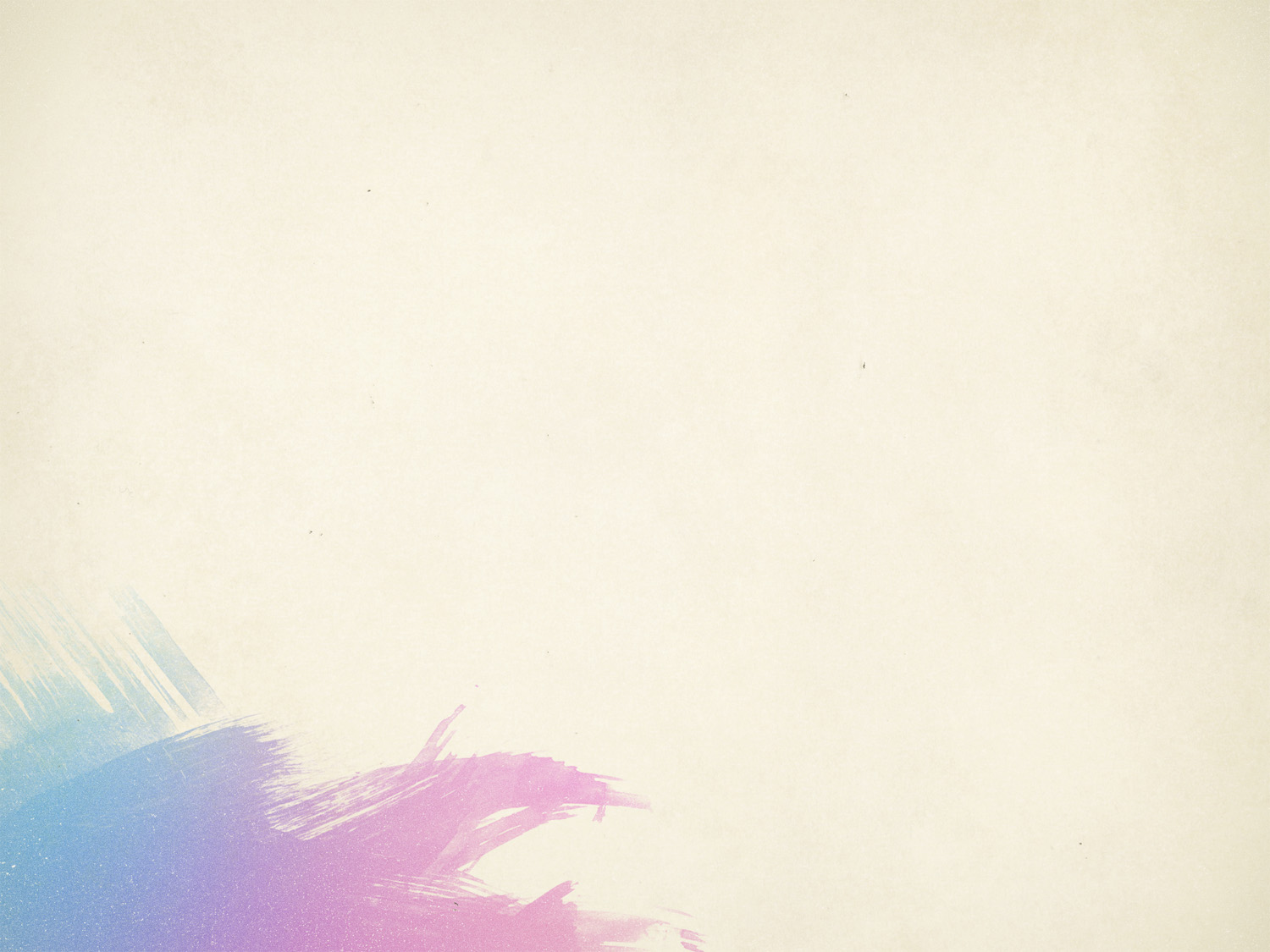 WHAT CAN I DO TO HELP?

Pray
James 5:16; Matt. 7:7; Phil. 4:6-7

Live Impactfully 
Matt. 5:13-16

Stand Up for Those Who Can’t Stand Up for Themselves
James 1:27; Deut. 24:17, 19; Ex. 22:22-23
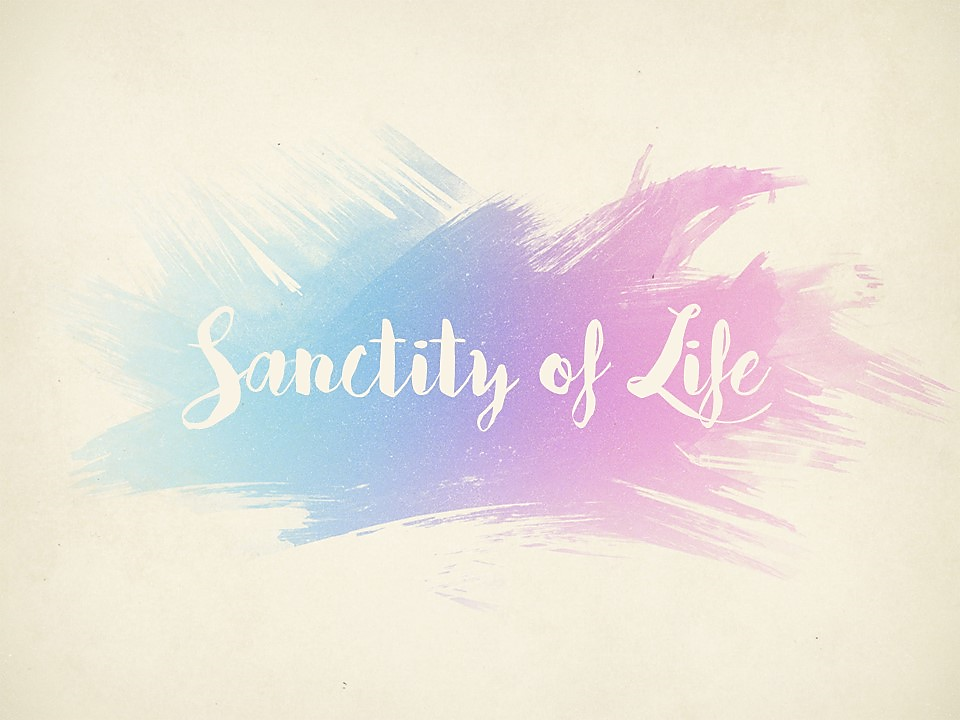